School Land
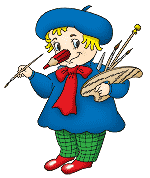 What’s the time?
What date is it today?
What day of the week is it?
What’s the weather like today?
Read the Proverb and Give Russian Equivalent. Then Learn the Proverb.
It‘s never late to learn.
READ THE POEM
School is something,
We must all embrace.
Knowledge we need, 
To seek out and chase.
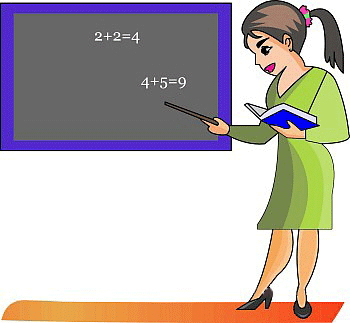 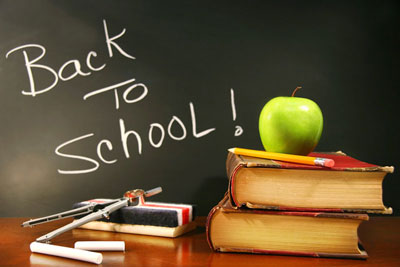 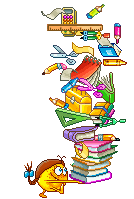 subjects
teachers
objects
school
a headmaster
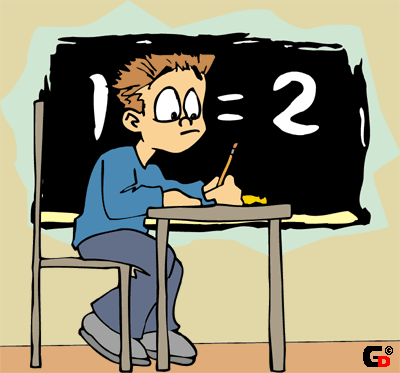 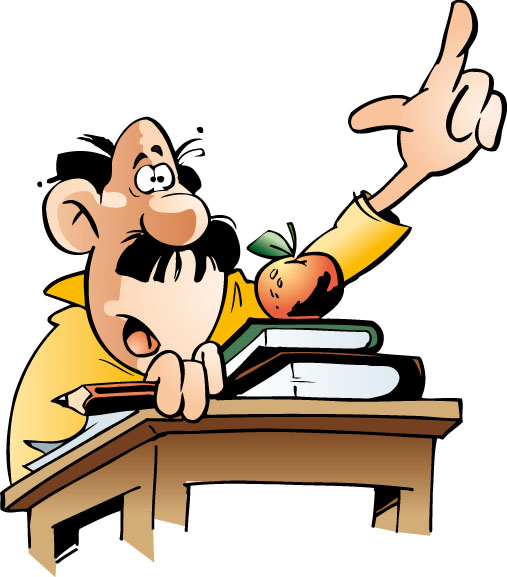 classrooms
pupils
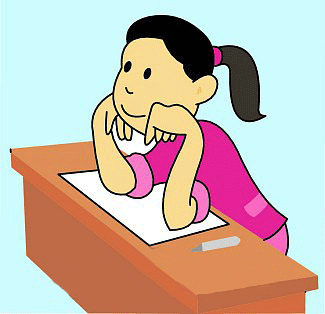 Mathematics
Russian
History
Nature study
school subjects
English
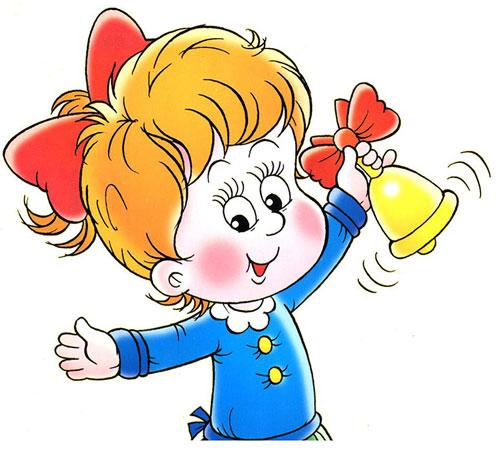 Reading
IT
Art
Music
PE
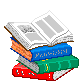 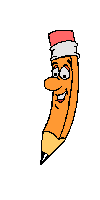 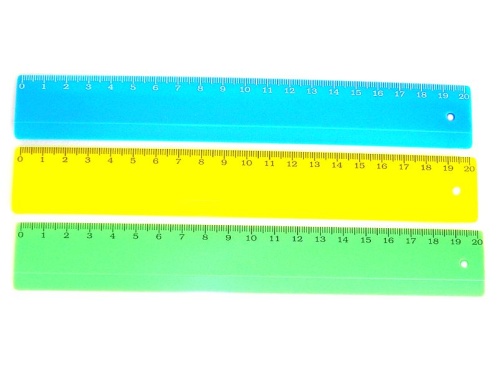 school objects
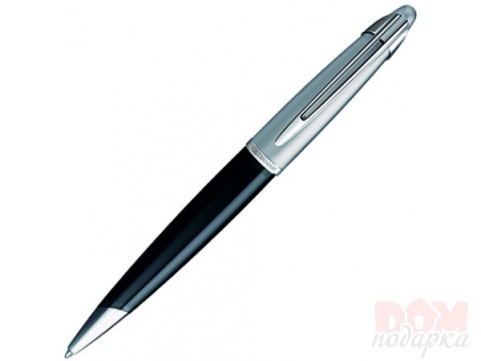 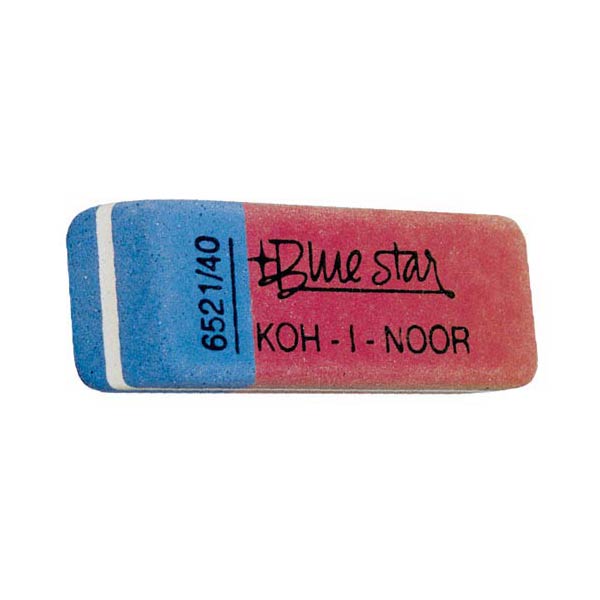 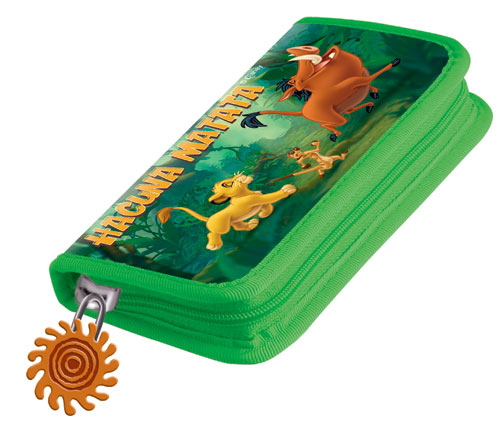 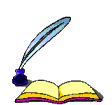 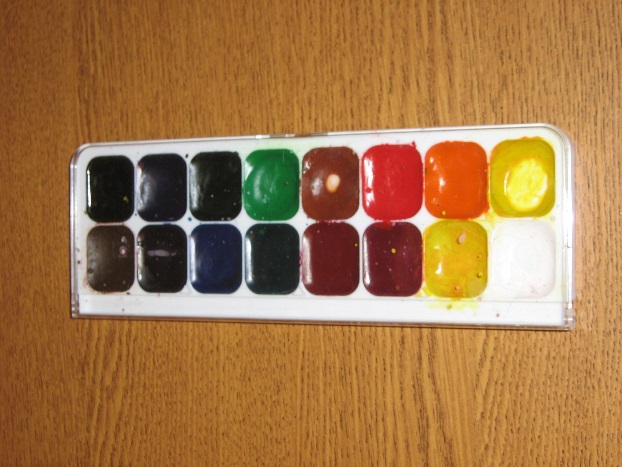 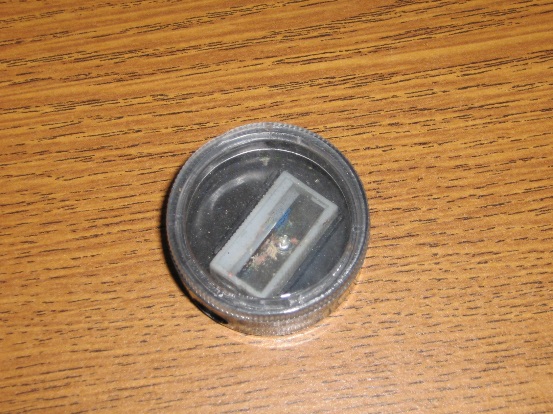 dance
draw  
read
count
write
listen
jump
speak
sing
learn
run
sit
stand
ask
answer
translate
You are pupils. You go to school. What do you do at school every day?
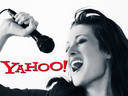 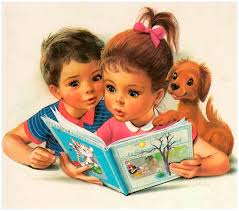 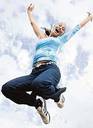 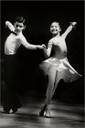 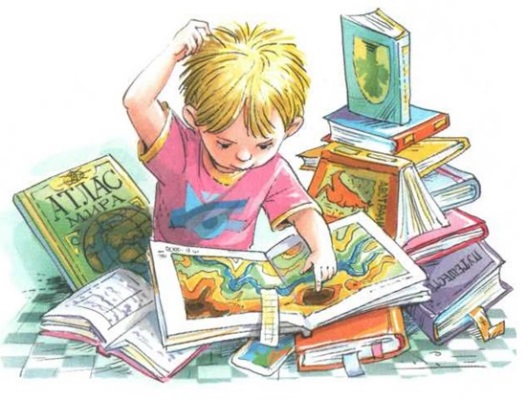 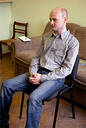 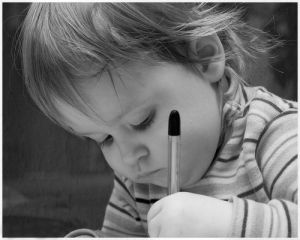 Time to play!
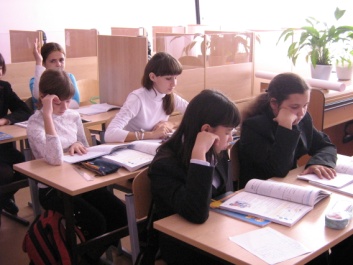 talk loudly
      learn new words              
      read comics
      draw funny pictures      at the lesson.
      ask a lot of questions
We listen to a teacher
      copy long words
      discuss different problems
      play with a phone     during the break.
      learn poems by heart
      jump between desks
      get good marks
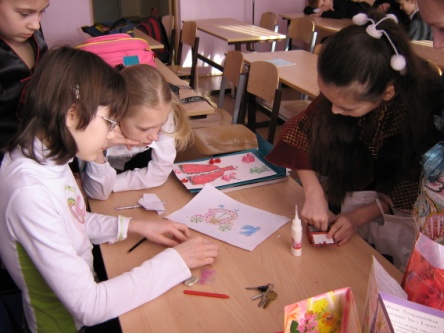 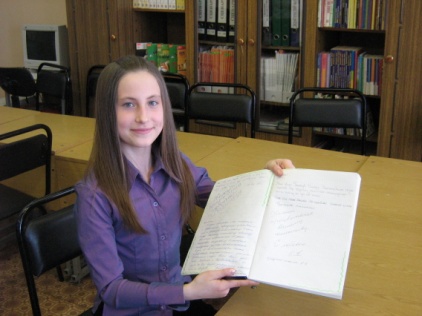 Look  at the pictures and say:  what they usually do at the time .
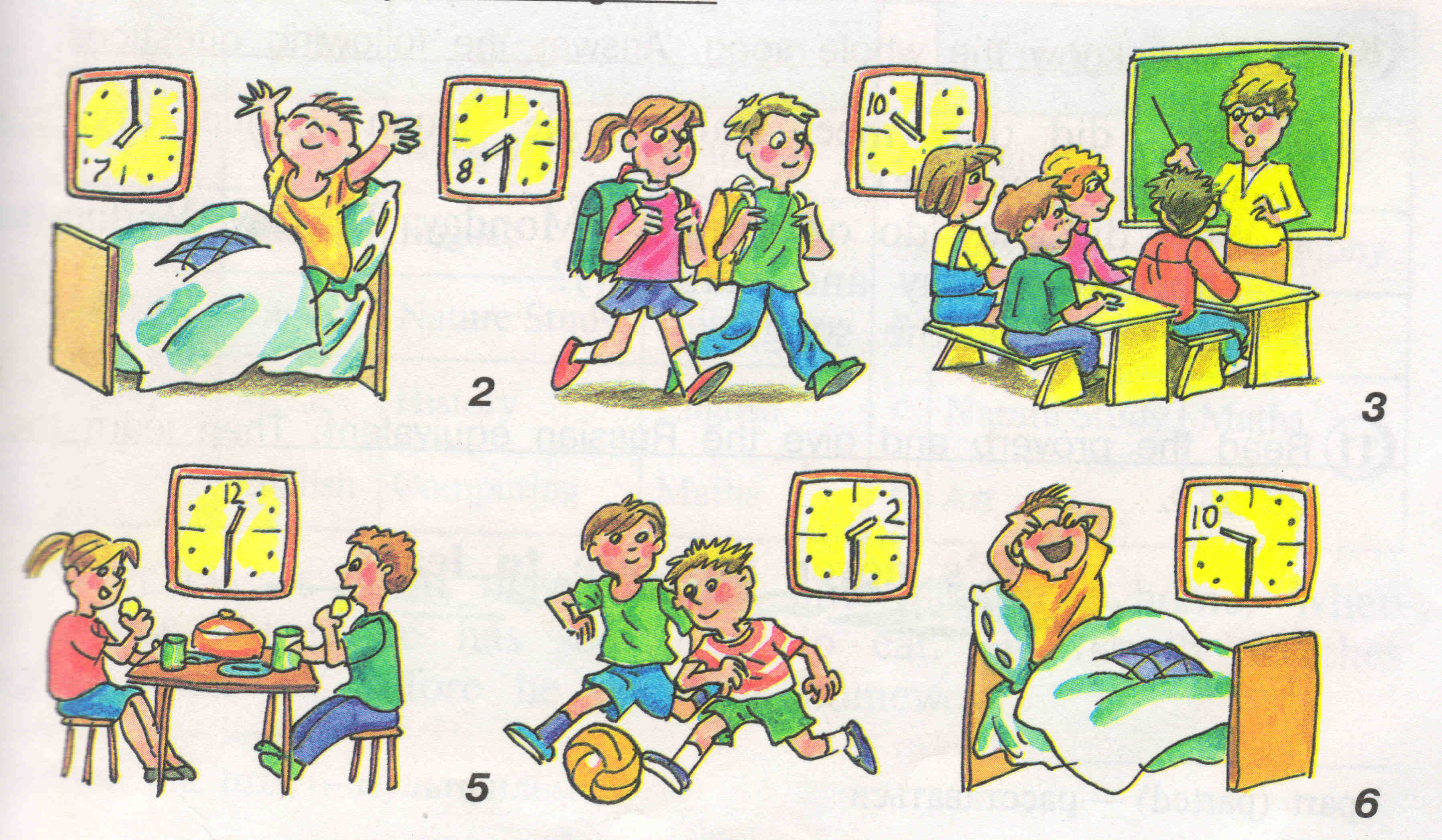 ANSWER THE QUESTIONS about your classroom:
1.How many chairs are there?
2.How many desks are there?
3.Is there a board?
4.Is there a computer?
5.Is there any bookcase?
6.Is there a teacher’s table?
7.Are there many windows ?
8.Are there any boys and girls?
Put in: at, on, in, after, before.
1.Pete gets up ….. 7 o’ clock in the morning.
2. We clean our teeth …..in the morning.
3.They play football …..classes.
4. ….. Sunday we shall go to the zoo.
5. We never drink coffee ….class.
6. We always meet …….classes in the morning.
liengsh
ingdrea
       chlogyteno                     
        tar
                             rusansi
       EP   dynastuture
                         themamatics
                       simuc
Make up your story about school life.
1. Every day I go to …and have many… .
2. My school starts at … .
3. During the lessons I …, … and…
 4. My favourite subjects are … .
5. Our classroom is… .
6. After classes I like to… .
7.
It‘s never late to learn.
Home task: SB revise the vocabulary on the topic.
Our lesson is over! 
You worked very well today. 
Well done!
Good-bye children!